Central Jamaica Conference
Child Preachers Training 
Sermon Preparation
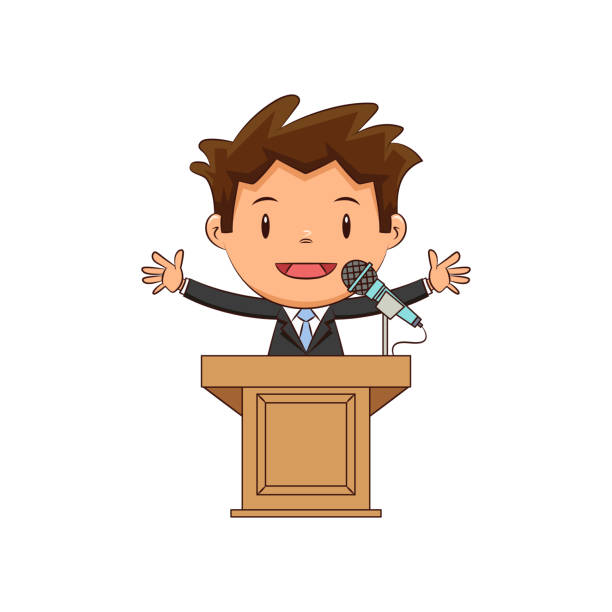 What is a Sermon ?
What is a Sermon
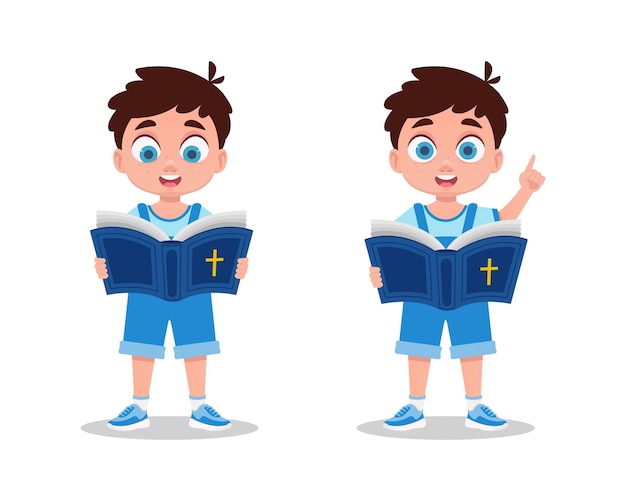 A sermon is a speech delivered from the Bible to teach people about faith, morals, and how to live a good life.
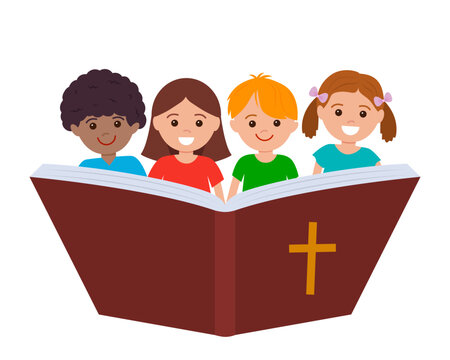 Why is Sermon Preparation Important
Why is Sermon Preparation Important
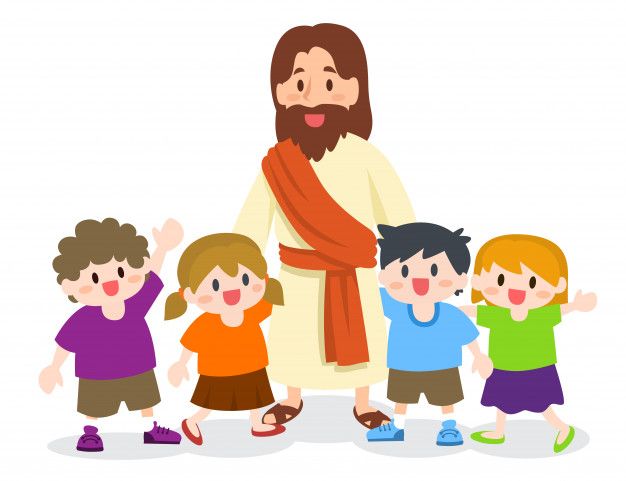 Sermon preparation is important because it helps make the message clear, interesting, and easy to understand, guiding them in their faith journey in a fun and engaging way.
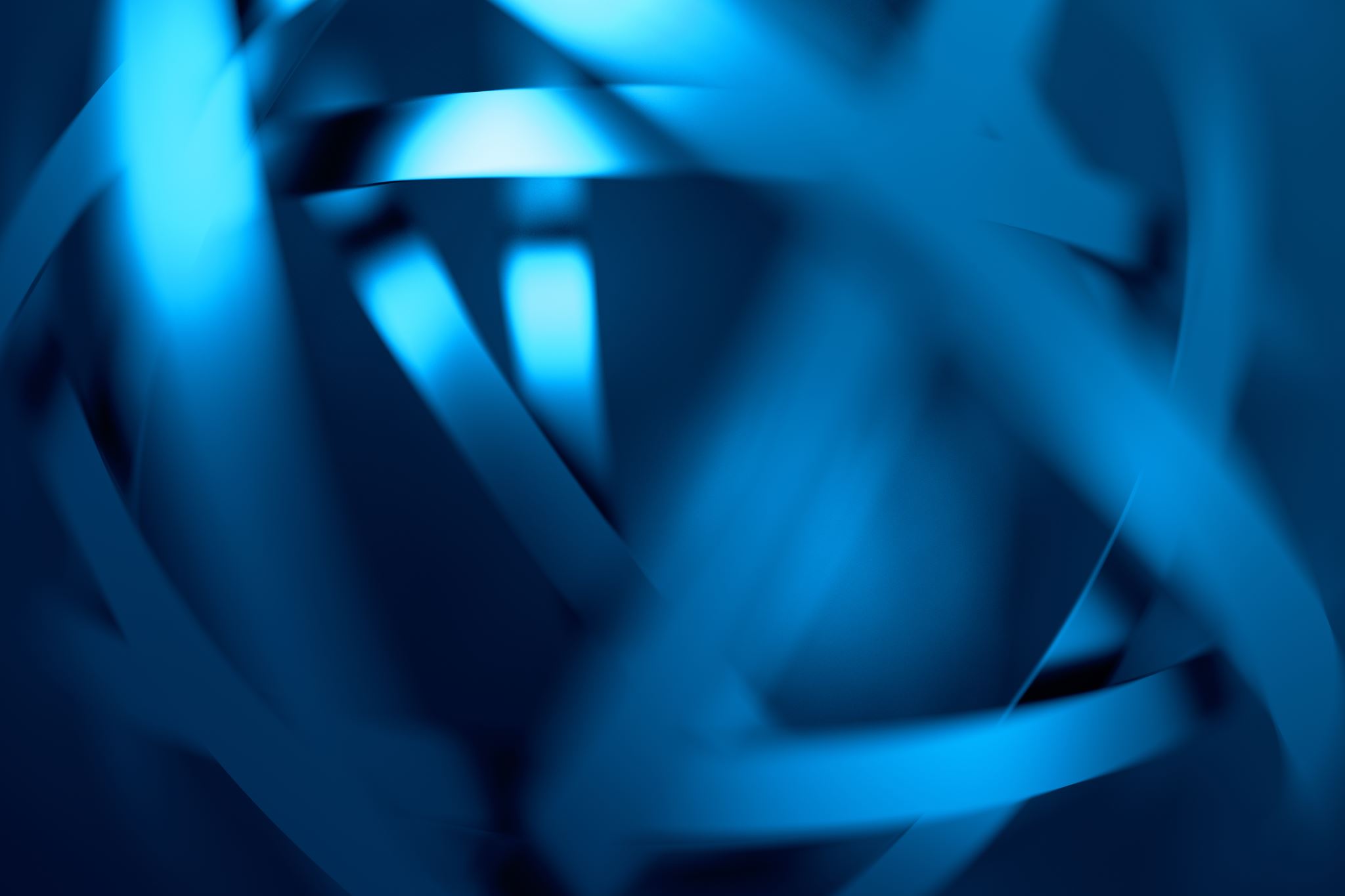 Types of Sermons
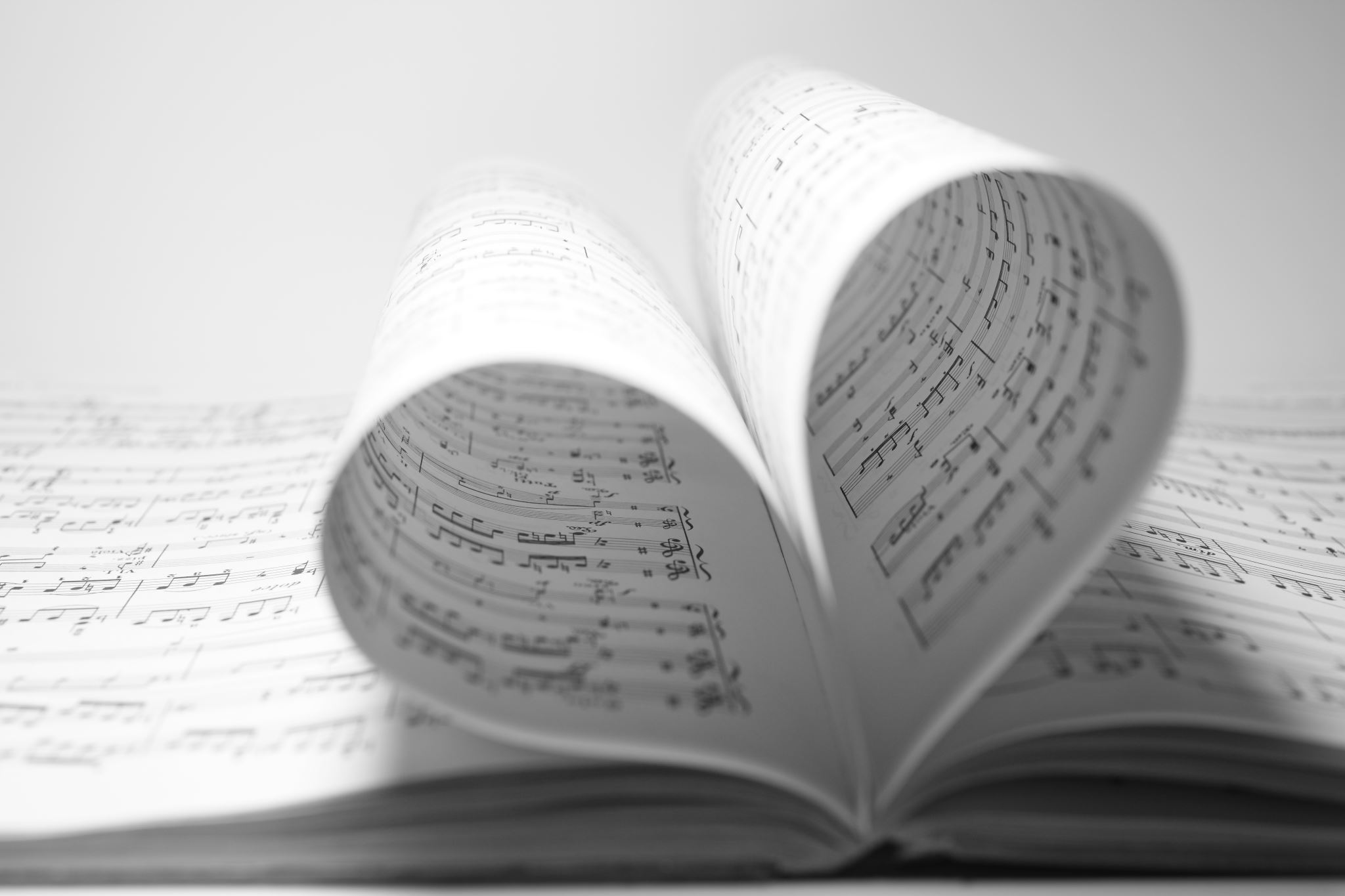 Types of Sermons
Narrative Sermons: These sermons tell a story or narrative from the Bible, focusing on its characters, plot, and lessons to convey a moral or spiritual truth. Example: A sermon on the parable of the Good Samaritan, emphasizing the importance of showing compassion to others.
Biographical Sermons: These sermons examine the life and experiences of a biblical character or historical figure, drawing lessons and insights applicable to contemporary life. Example: A sermon on the life of David, highlighting his victories, failures, and faithfulness to God.
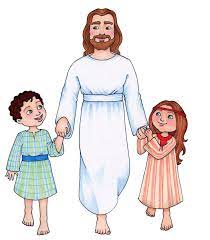 What are the parts of a Sermon
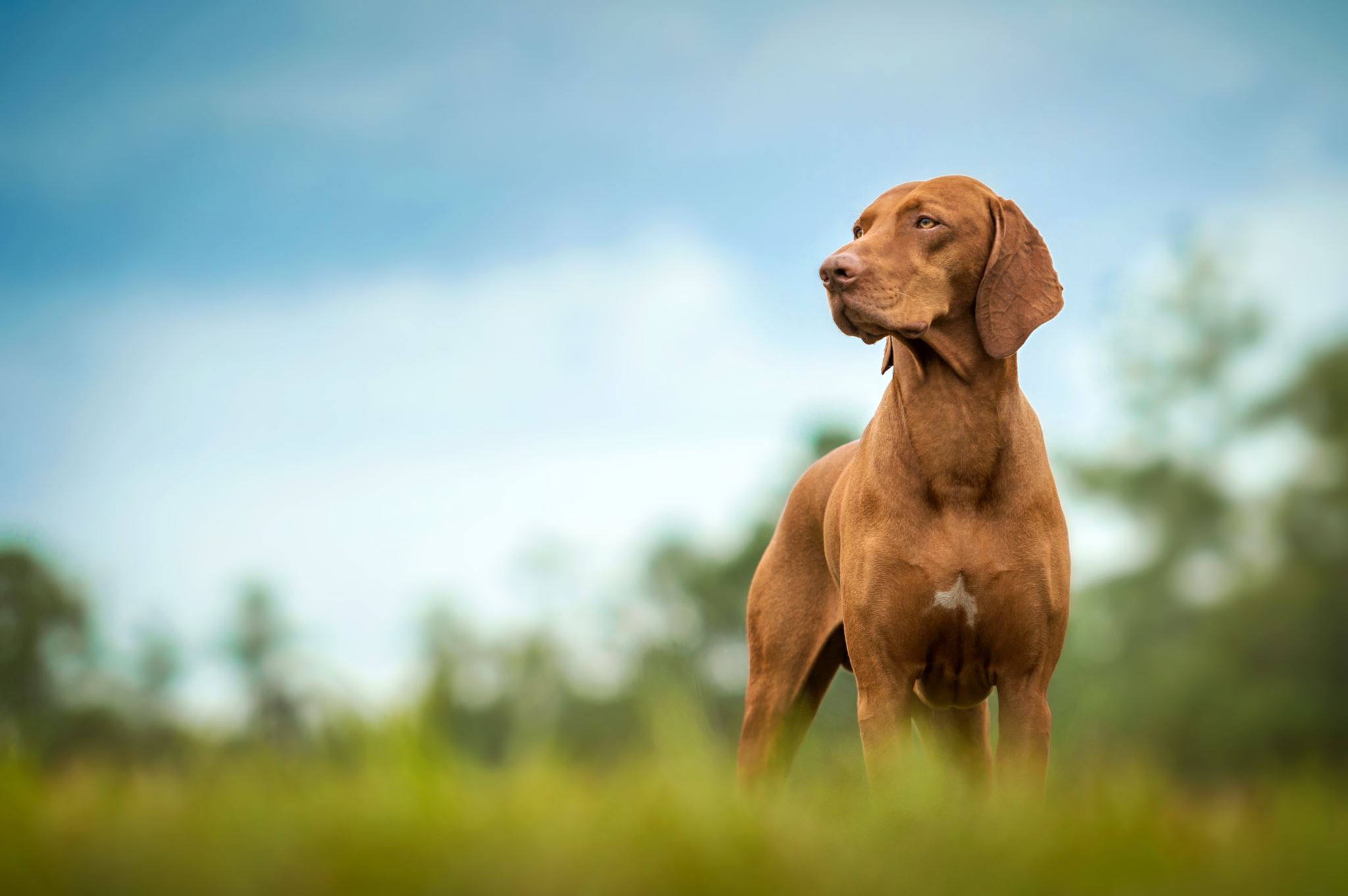 Parts of a Sermon
The structure of A sermon is like the physical structure of A dog: it has A  head, A body and A tail.  Similarly, a Sermon has a
 Introduction
 A body and 
 A conclusion/appeal.
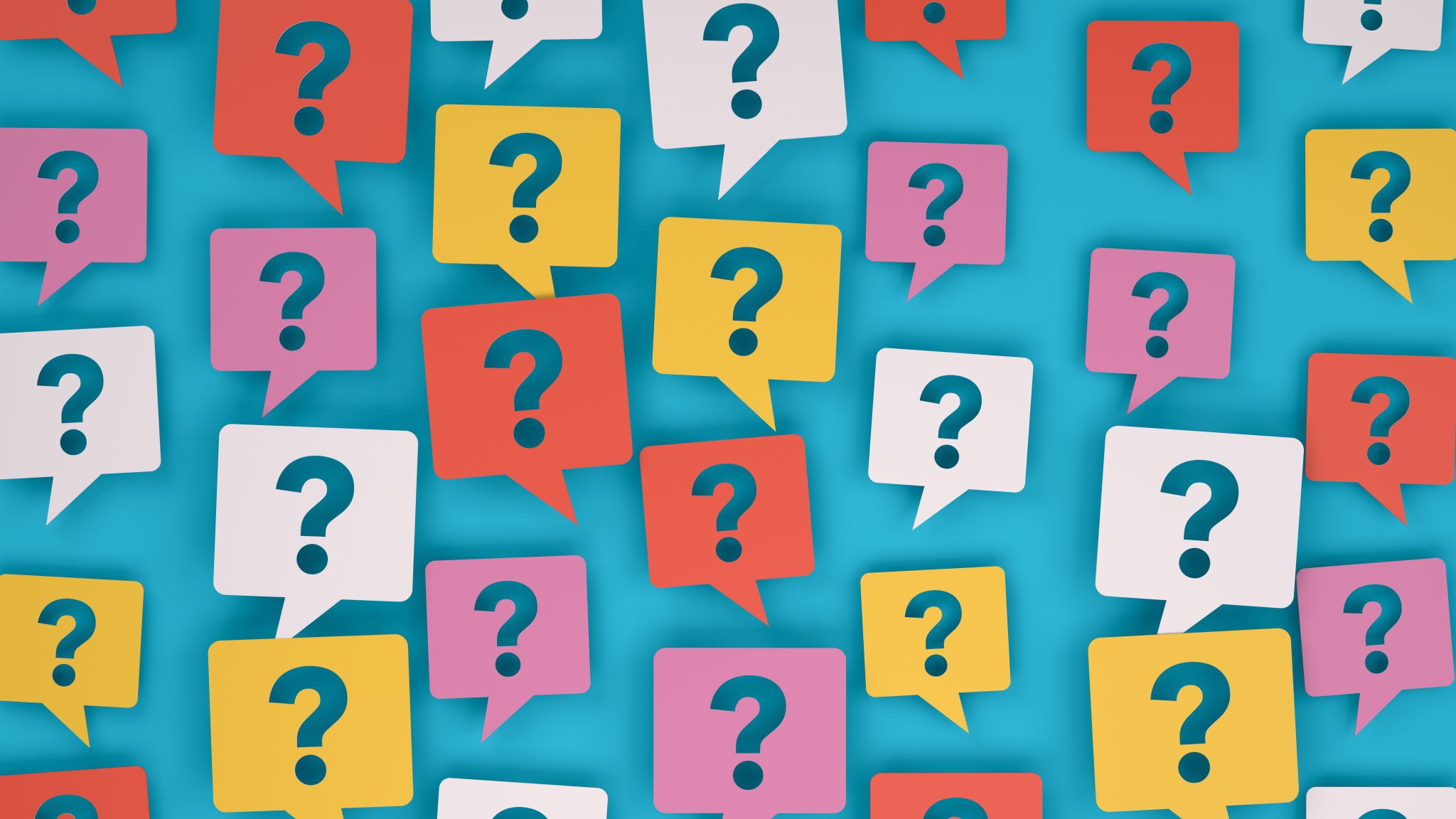 How to prepare for your Sermon
Prepare Yourself: take time to pray and meditate, seeking God's guidance, wisdom, and inspiration.
Understand Your Audience: Familiarize yourself with the age group, interests, and attention span of the children you'll be speaking to. Adapt your language, content, and delivery style accordingly.
Choose a Relevant Topic/ Scripture: Select a topic that is age-appropriate, relatable, and relevant. Prepare to use stories, examples, and illustrations that resonate with their experiences and interests.
Do your research: review other books, find illustrations and stories 
Simplify the Message: Break down complex concepts into simple, easy-to-understand nuggets. 
Practice: Rehearse your sermon delivery to ensure clarity, timing, and effectiveness.
Activity
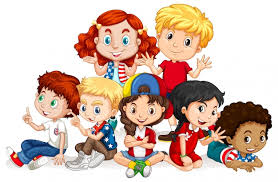 Choose Sermon Type 
Choose topic/ Scripture
Choose Title
Quiz